Nefrovisie
Klinische vergadering 29-03-2017

Actualiteit 2017

Beleid 2018-2020
Actualiteit indicatoren 2017
Verbetering 5 kwaliteitsindicatoren CNS
Voorbereiding levering via Renine aan DHD
Aansluiting bij ICHOM CKD
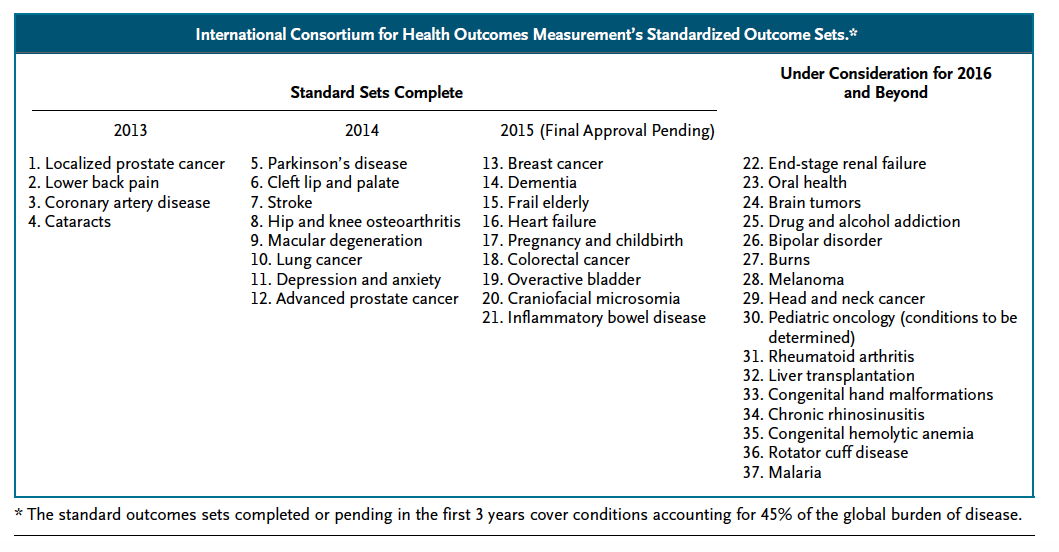 Actualiteit Renine 2017
Digitale aanlevering data
40 centra via Diamant koppeling
Aansluiting met Chipsoft/EPIC e.a. in voorbereiding

Juridische zaken
Dienstverleningsovereenkomst met 90% centra
Overeenkomst met IVZ en NTS
NEN7510 certificering gestart
Patiënt toestemming cruciaal

Jaarrapportage 2015 gepubliceerd

Dataverificatie
Actualiteit visitatie 2017
Schorsing Lloyds (LQRA) per 31-1-2017 opgeheven
1/3 centra maakt gebruik van DNV.GL of DEKRA

Veldraadpleging visitatie afgerond 
Eindhoven, Zwolle, Utrecht en Rotterdam
Invitational conference volgt Q2
Pilot PROMs-NNL
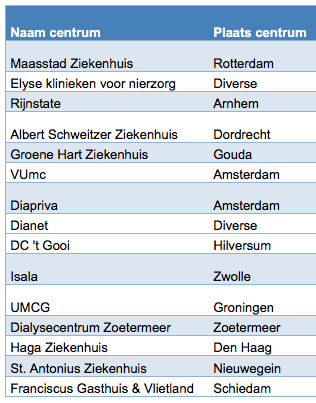 1e uitvraag 19 sept – 30 okt 2016
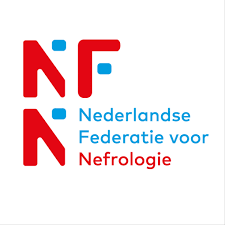 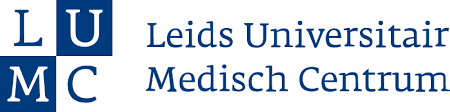 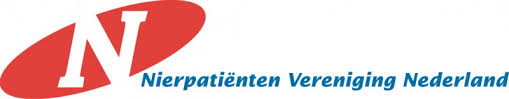 Pilot PROMs-NNL
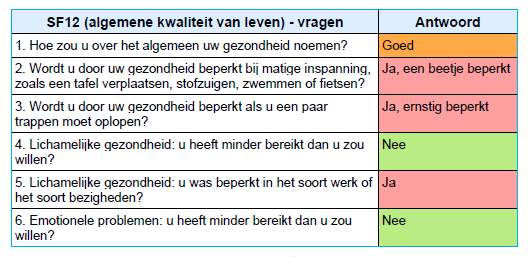 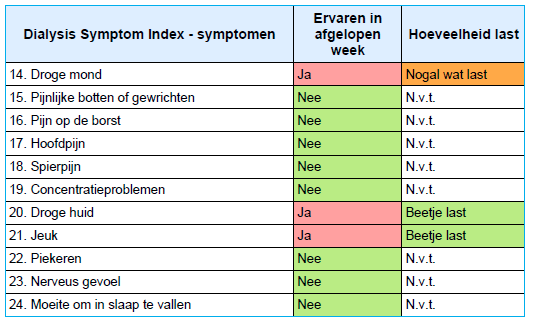 Waarom PROMs en PREMs?
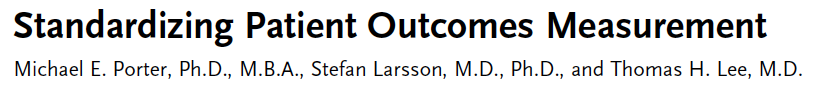 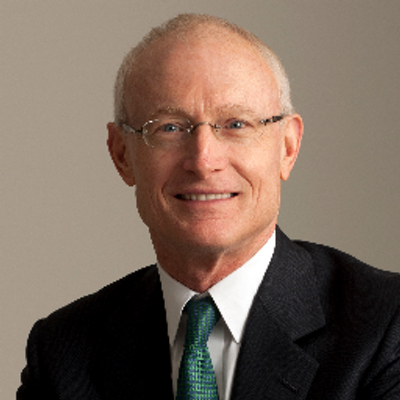 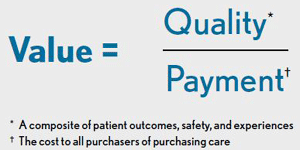 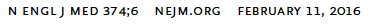 Projecten&registraties
NOTR
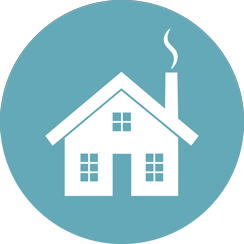 Nederlandse NIeratlas
PROMs
DOMESTICO
Renine
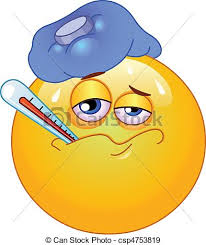 Preventive  & Personalized
Medicine
VBHC
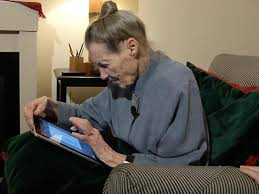 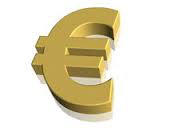 Nefro-geriatrie
CKD
1e en 2e lijn
ICHOM
ERA-EDTA
Toekomst 2018-2020
NEFROVISIE
VBQC Nefrovisie

Kwaliteitsindicatoren

Renine

Visitatie&certificering
VBHC Nefrodata

Projecten&registraties

Data netwerk 

Data analyse
Centrumbijdrage €
Externe financiering €
Toekomstperspectief
Alle centra hebben een DVO met Nefrovisie

Nefrovisie is NEN 7510 gecertificeerd

Zichtbaarheid kwaliteit nierzorg verbeterd
Kwaliteitsindicatoren verbeteren
Data netwerk nierzorg optimaliseren
Visitatie systematiek moderniseren

Ondersteuning van landelijke projecten ten dienste van kwaliteit